Figure 1. PRISMA 2009 flow diagram.
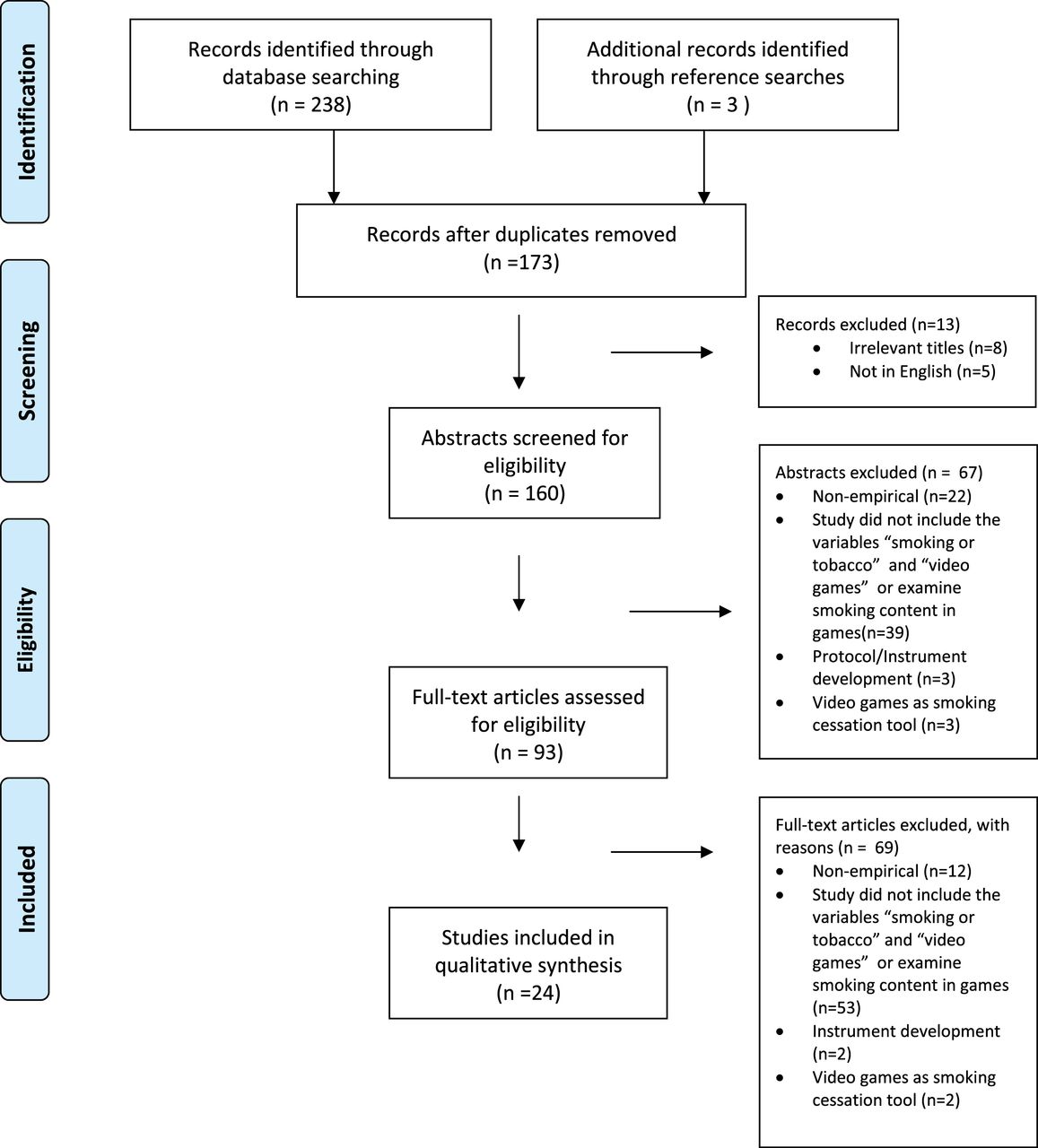 Nicotine Tob Res, Volume 18, Issue 6, June 2016, Pages 1390–1398, https://doi.org/10.1093/ntr/ntv160
The content of this slide may be subject to copyright: please see the slide notes for details.
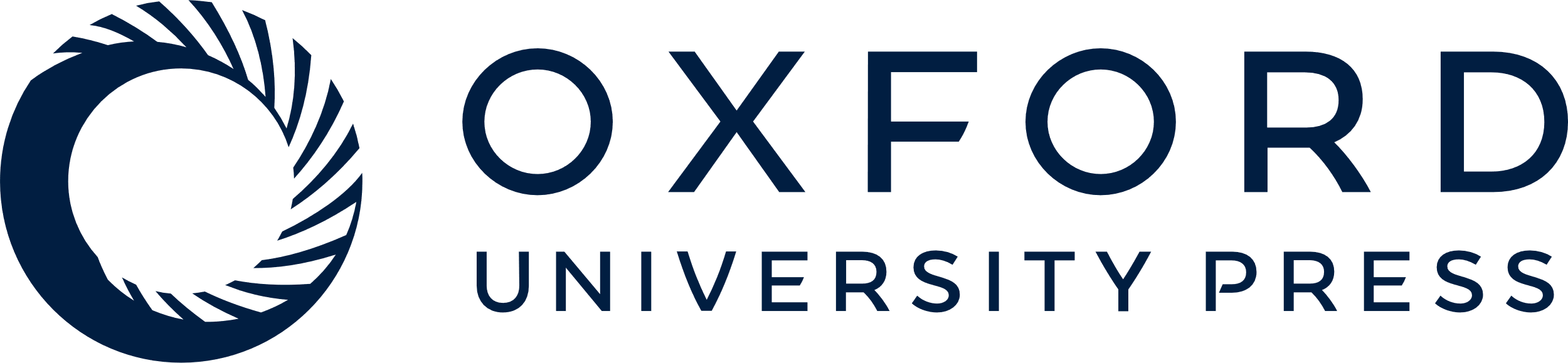 [Speaker Notes: Figure 1. PRISMA 2009 flow diagram.


Unless provided in the caption above, the following copyright applies to the content of this slide: © The Author 2015. Published by Oxford University Press on behalf of the Society for Research on Nicotine and Tobacco. All rights reserved. For permissions, please e-mail: journals.permissions@oup.com.]